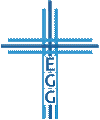 Gottes Führung kommt ans Ziel…
1. Mose 37,12-36
… trotz menschlicher Beschaffenheit (Verse 12-35)
Gehorsam und Liebe (Verse 12-17)
Hass, Kaltherzigkeit, Gier und Vertuschung (Verse 18-35)
… aufgrund göttlicher Souveränität (Vers 36)
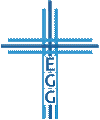 1. … trotz menschlicher Beschaffenheit
Dotan
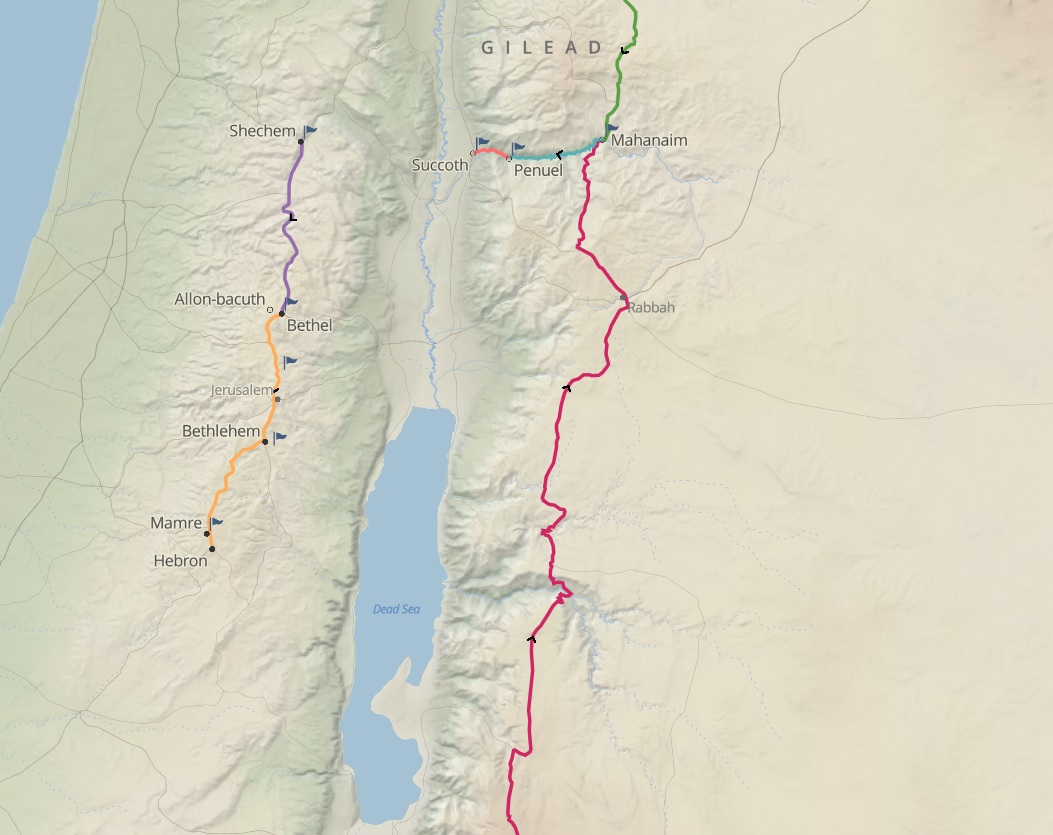 Sichem
Gehorsam und Liebe
Hebron / Mamre
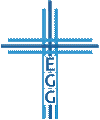 Gottes Führung kommt ans Ziel…
1. … trotz menschlicher Beschaffenheit
Gehorsam und Liebe
 Den Eltern gehorsam sein (Epheser 6,1-3)
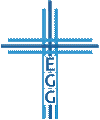 Gottes Führung kommt ans Ziel…
1. … trotz menschlicher Beschaffenheit
Hass, Kaltherzigkeit, Gier und Vertuschung
„Denn alles, was früher geschrieben ist, ist zu unserer Belehrung geschrieben, damit wir durch das Ausharren und durch die Ermunterung der Schriften die Hoffnung haben.“ (Römer 15,4)

 Hass / Zorn  Mord (Matthäus 5,21-22; 15,19)
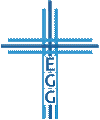 Gottes Führung kommt ans Ziel…
1. … trotz menschlicher Beschaffenheit
Hass, Kaltherzigkeit, Gier und Vertuschung
„Versündigt euch nicht an dem Jungen? Aber ihr habt nicht gehört; doch siehe, sein Blut wird gefordert!“ (1. Mose 42,22)

„und ihn in eine der Zisternen werfen“ (Vers 20) vs.
„werft ihn in diese Zisterne, die in der Wüste ist“ (Vers 22)
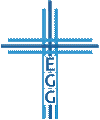 Gottes Führung kommt ans Ziel…
1. … trotz menschlicher Beschaffenheit
Hass, Kaltherzigkeit, Gier und Vertuschung
Midianiter und Ismaeliter (1. Mose 37,28.36; 39,1; vgl. 1. Mose 16,15; 25,2; Richter 8,22-24)
Josefs leidvoller Weg (1. Mose 40,15; 45,4; Psalm 105,16-23)

„Wer seine Verbrechen zudeckt, wird keinen Erfolg haben; wer sie aber bekennt und lässt, wird Erbarmen finden.“ (Sprüche 28,13)
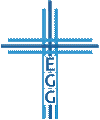 Gottes Führung kommt ans Ziel…
1. … trotz menschlicher Beschaffenheit
Hass, Kaltherzigkeit, Gier und Vertuschung
 Hass / Brennender Zorn (Matthäus 5,21-22; 15,19)
 Kaltherzigkeit (1. Johannes 3,16; 4,11)
 Habgier (1. Timotheus 6,10; Matthäus 6,24)
 Sünde vertuschen (Sprüche 28,13)
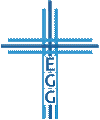 Gottes Führung kommt ans Ziel…
2. … aufgrund göttlicher Souveränität
Wer ist souverän am wirken? (1. Mose 45,5-8)
Denn zur Erhaltung des Lebens hat Gott mich vor euch hergesandt“ (Vers 5)
„Doch Gott hat mich vor euch hergesandt“ (Vers 7)
„Und nun, nicht ihr habt mich hierher gesandt, sondern Gott“ (Vers 8)
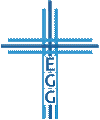 Gottes Führung kommt ans Ziel…
2. … aufgrund göttlicher Souveränität
Wer ist souverän am wirken?
Gottes Ziel: Ägypten

„Und alle Bewohner der Erde sind wie nichts gerechnet, und nach seinem Willen verfährt er mit dem Heer des Himmels und den Bewohnern der Erde. Und da ist niemand, der seiner Hand wehren und zu ihm sagen könnte: Was tust du?“ (Daniel 4,32)
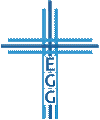 Gottes Führung kommt ans Ziel…
2. … aufgrund göttlicher Souveränität
Wer ist souverän am wirken?
Gottes Ziel: Ägypten
Die Liebe und Gehorsam Josefs
Der fremde Mann
„Es gibt keinen sonst, keinen Gott gleich mir, der ich von Anfang an den Ausgang verkünde und von alters her, was noch nicht geschehen ist, - der ich spreche: Mein Ratschluss soll zustande kommen, und alles, was mir gefällt, führe ich aus“ (Jesaja 46,9-10)
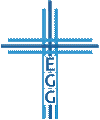 Gottes Führung kommt ans Ziel…
2. … aufgrund göttlicher Souveränität
Wer ist souverän am wirken?
Gottes Ziel: Ägypten
Die Liebe und Gehorsam Josefs
Der fremde Mann

„Denn aus ihm und durch ihn und zu ihm hin sind alle Dinge!“ (Römer 11,36)
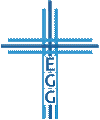 Gottes Führung kommt ans Ziel…
2. … aufgrund göttlicher Souveränität
Wer ist souverän am wirken?
Gottes Ziel: Ägypten
Die Liebe und Gehorsam Josefs
Der fremde Mann
Eine der Zisternen vs. diese Zisterne
Die Reise der Ismaeliter
Judas gewinnbringender Plan
„der alles nach dem Rat seines Willens wirkt“ (Epheser 1,11)
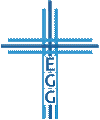 Gottes Führung kommt ans Ziel…
2. … aufgrund göttlicher Souveränität
Wer ist souverän am wirken?
Gottes Ziel: Ägypten
Die Liebe und Gehorsam Josefs
Der fremde Mann
Eine der Zisternen vs. diese Zisterne
Die Reise der Ismaeliter
Judas gewinnbringender Plan
„Charakterschule“ für die Brüder: Josefs Träume erfüllen sich
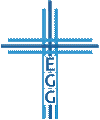 Gottes Führung kommt ans Ziel…
2. … aufgrund göttlicher Souveränität
„Wir wissen aber, dass denen, die Gott lieben, alle Dinge zum Guten mitwirken, denen, die nach seinem Vorsatz berufen sind.“ (Römer 8,28)
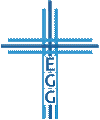 Gottes Führung kommt ans Ziel…
Gottes Führung kommt ans Ziel…
1. Mose 37,12-36
… trotz menschlicher Beschaffenheit (Verse 12-35)
Gehorsam und Liebe (Verse 12-17)
Hass, Kaltherzigkeit, Gier und Vertuschung (Verse 18-35)
… aufgrund göttlicher Souveränität (Vers 36)
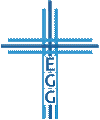 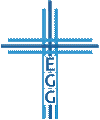